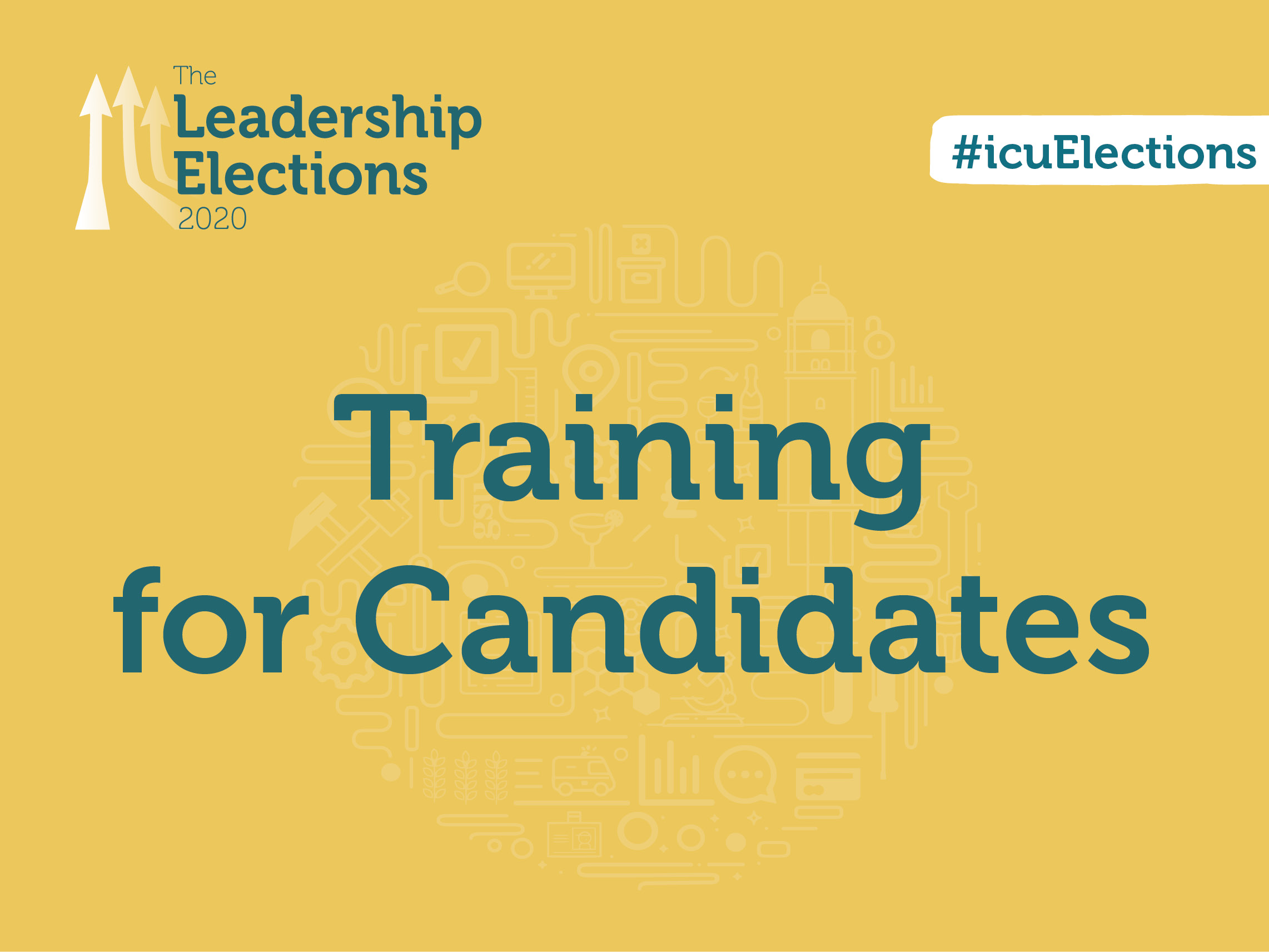 Candidate Briefing
Who is running your election
What to expect in the coming days
What you need to know about the rules, key ones to remember, and common mistakes
Possible sanctions and how they will be applied
How to complain against another candidate
How voting and counting works 
What to expect results night
LE20 Elections Team
Returning Officer: 
Final interpreter of election rules, applies sanctions and recommends disqualification of candidates, oversee count and declare results

Deputy Returning Officers:
Interpret election rules, review complaints, apply and communicate sanctions, recommends disqualifications
LE20 Elections Team
Project Team:
Manages and administers the elections including logistics, online voting system, promotions and events

Governance Committee: 
Sub-committee of the Board of Trustees
Appoints the Returning Officer
Disqualifies candidates
Orders a re-run of elections (rare)
Sets aside any ballot (rare)
Contact us: elections@imperial.ac.uk
What’s next: LE20
Campaigning begins: 13:00, Wed 4 March
Debate: 15:00, Wed 6 March (Metric, FB) 
Felix special: 10:00, Fri 8 March 
Voting opens: noon, Mon 9 March
Voting closes: 14:00, Thur 12 March
Intention to complain submission deadline: 17:00, Thur 12 March 
Complaints deadline: 10:00, Fri 13 March
Results Party: 19:00, Fri 13 March
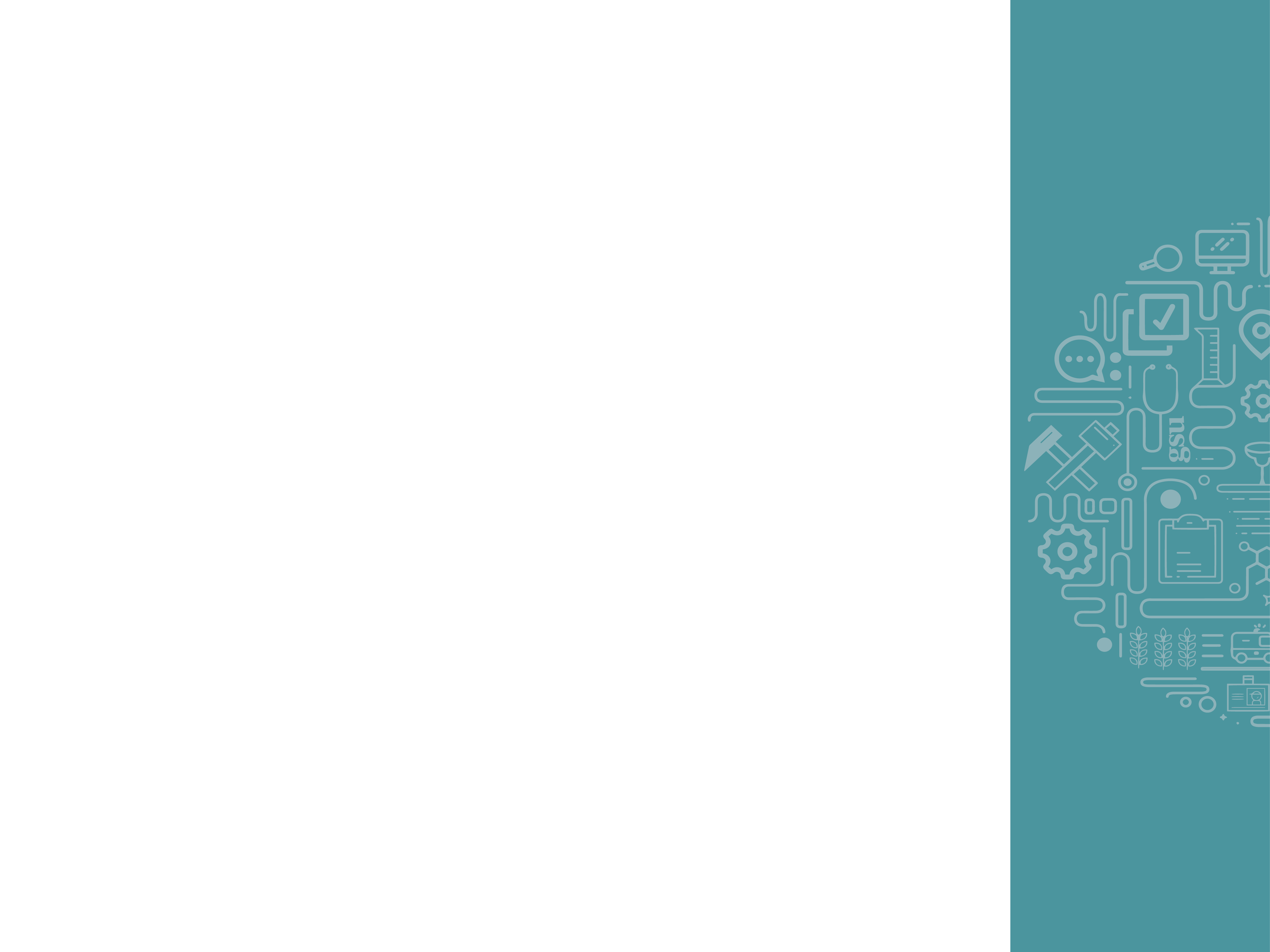 Rules
Rules are there to keep the elections fair and accessible
Breaches will be penalised 
On becoming a candidate, you stated that you have read and understood the rules
You will be considered responsible for the actions of your campaign team.
If in doubt, ask! Elections@imperial.ac.uk
Key rules to remember
No campaigning until 13:00 today

No use of pre-existing mailing lists, social media groups/pages, group chats
No unsolicited online contact (spamming)
Stay within your budget 
Expenditure will be subtracted from your budget at the market rate, not necessarily the rate you paid for it
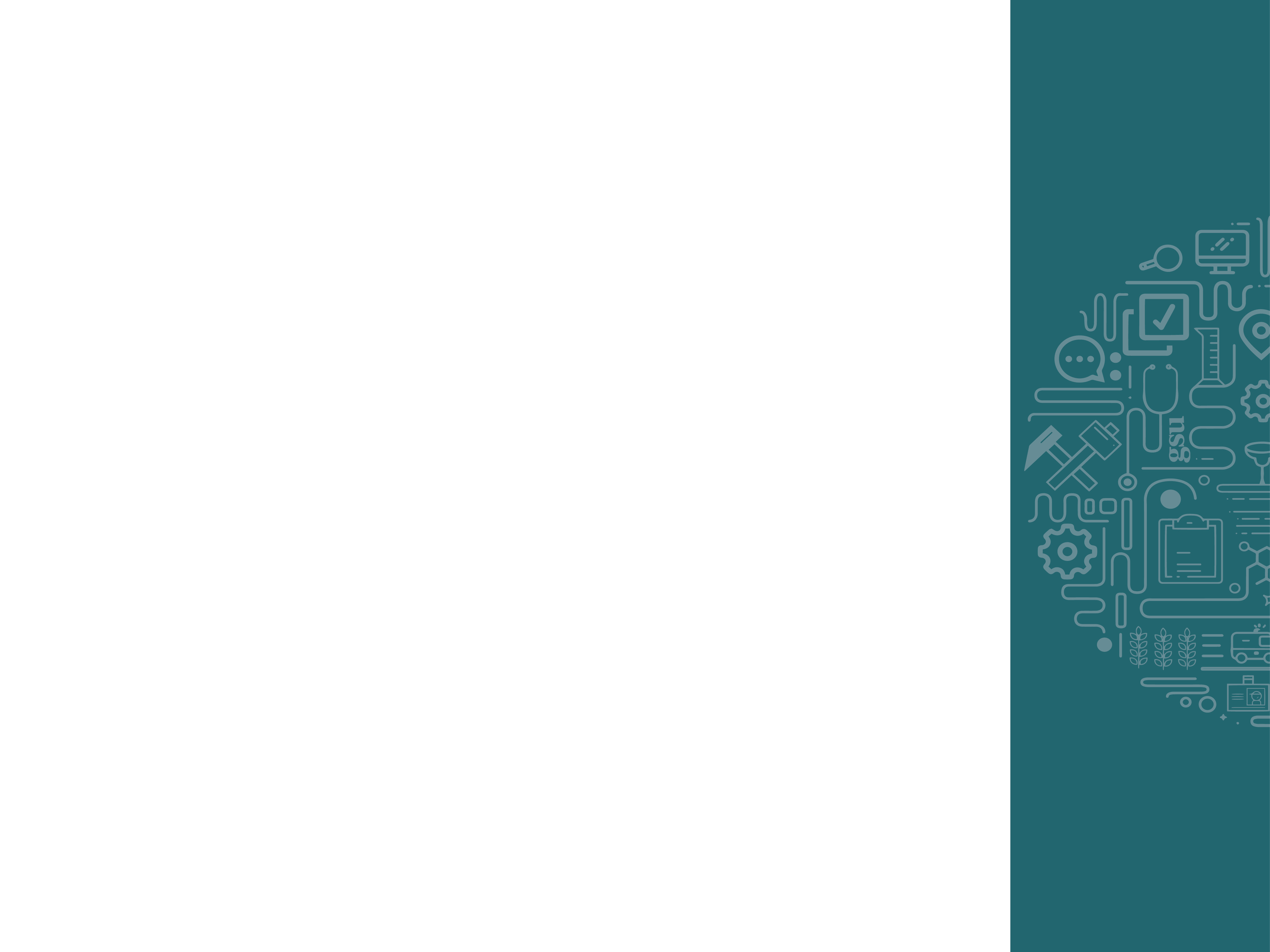 Common mistakes
Posting on an existing social media page or channel
Spamming – texting all of your WhatsApp contacts or DMing your entire cohort
Not proactively ensuring your campaign team are aware of the rules
‘Letting’ them break the rules on your behalf – including failure to clarify to them what they can and cannot do
Claiming ignorance of rules (not a defence against sanctions)
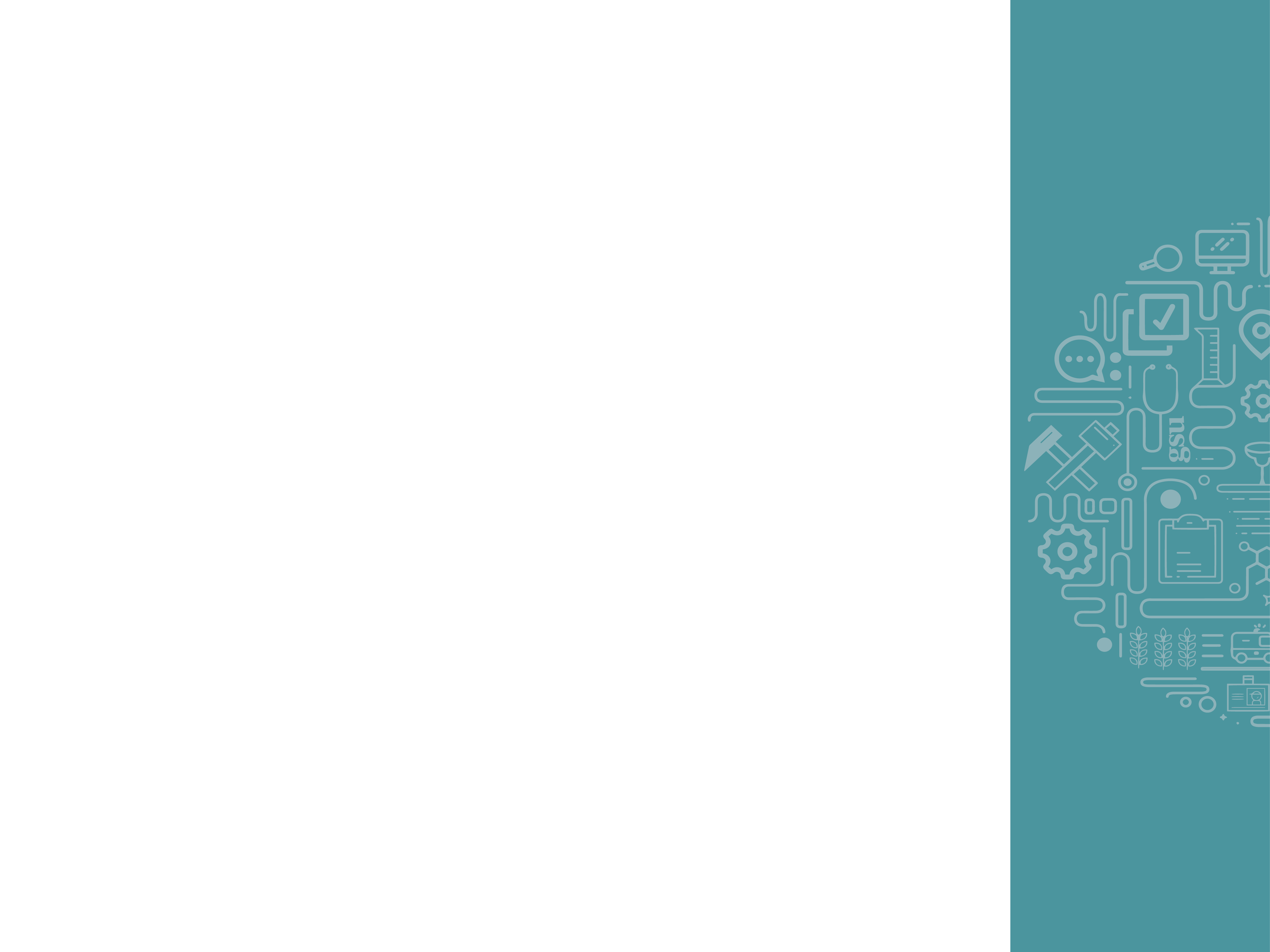 Sanctions
Warning:
Written notice by DRO specifying the rule breached
Given for any initial rule break
No appeal possible or necessary
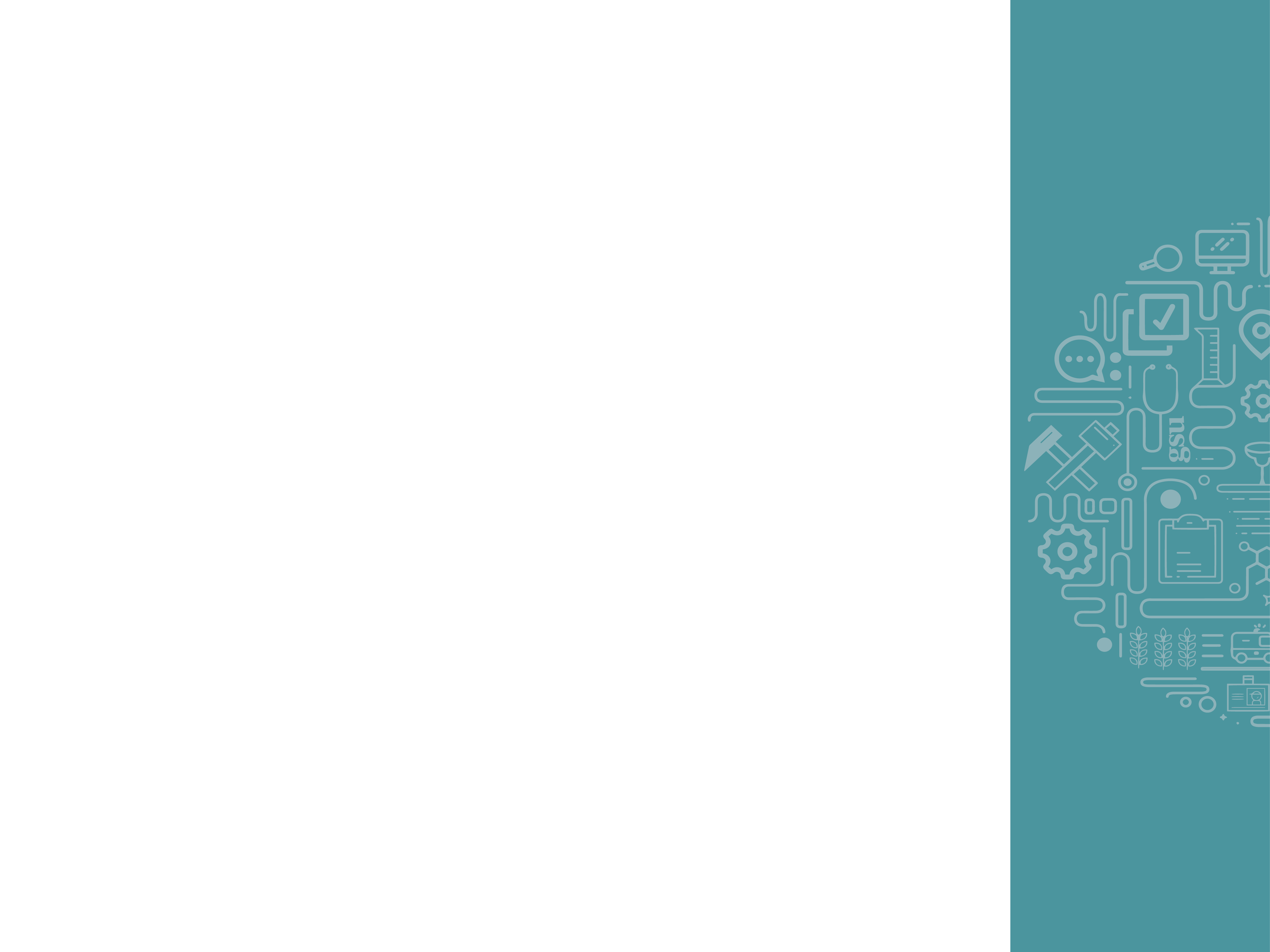 Sanctions
Suspension of Campaign:
Subsequent rule break after a warning, multiple breaches even if there was no prior warning, multiple incidences of the same breach.
 No new campaign activity of any kind allowed from 12:00 -14:00 at the next voting lunchtime after sanction applied, including but not limited to:
digital postings  
printed materials 
events 
face to face activities 
discussions 

Notice of this sanction above your manifesto and your name in the “voting booth” for the duration of the suspension.

Breach of this sanction is subject to disqualification
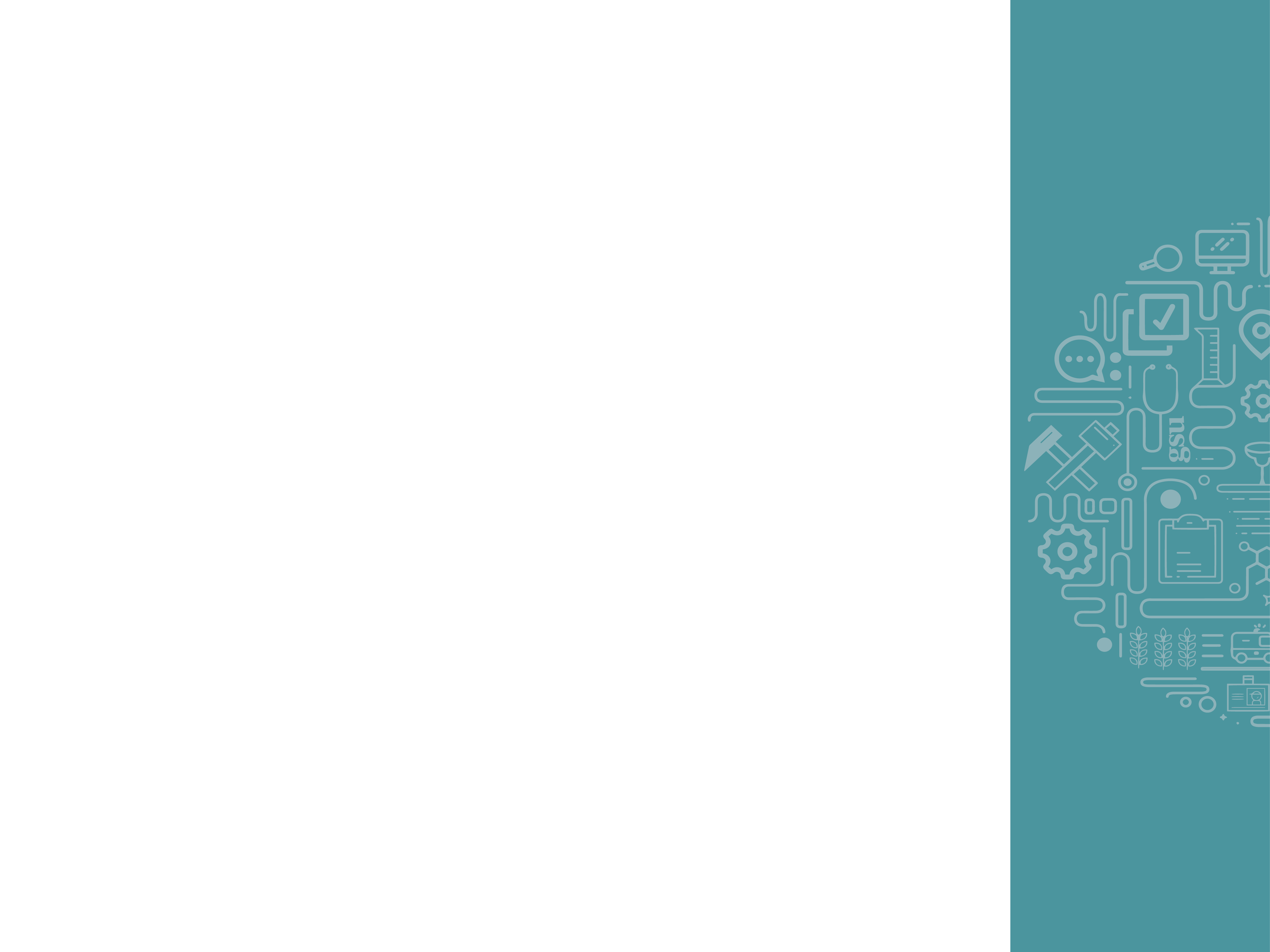 Sanctions
Indefinite Suspension of Campaign pending Decision on Disqualification:
Breach of Suspension of Campaign sanction
Another rule break after suspension 
Extremely egregious conduct of an illegal nature, or which violates reasonable expectations of decency, brings College, the Union and these elections into disrepute.
All campaign activity should cease for remainder of voting.
Notice of this sanction will be seen above your manifesto and your name in the “voting booth”.
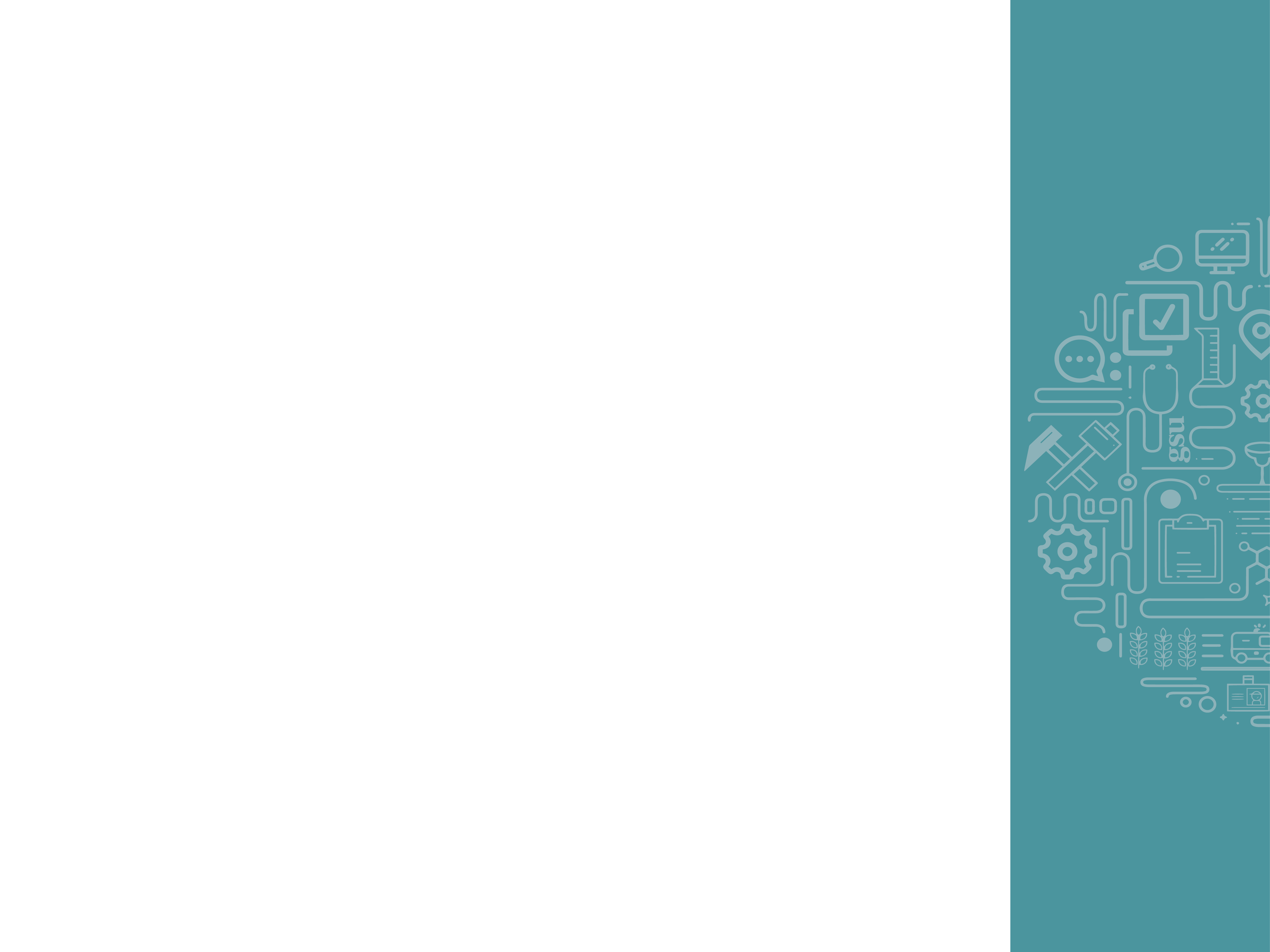 Sanctions
Indefinite Suspension of Campaign pending Decision on Disqualification:
If you wish to “challenge the recommendation to disqualify you”, you will have 24 hours to provide evidence as to why you should not be disqualified after being notified of the Indefinite Suspension or by13:00 on Friday 13 March, whichever is earlier.
If you challenge the recommendation to disqualify you within 24 hours, your case will be heard by the Governance Committee at the soonest and if you’re successful you will be able to resume campaigning.
If you do not challenge the recommendation, the indefinite suspension remains until close of voting when your case will be considered by Governance. If upheld, your votes will be transferred according to STV system.
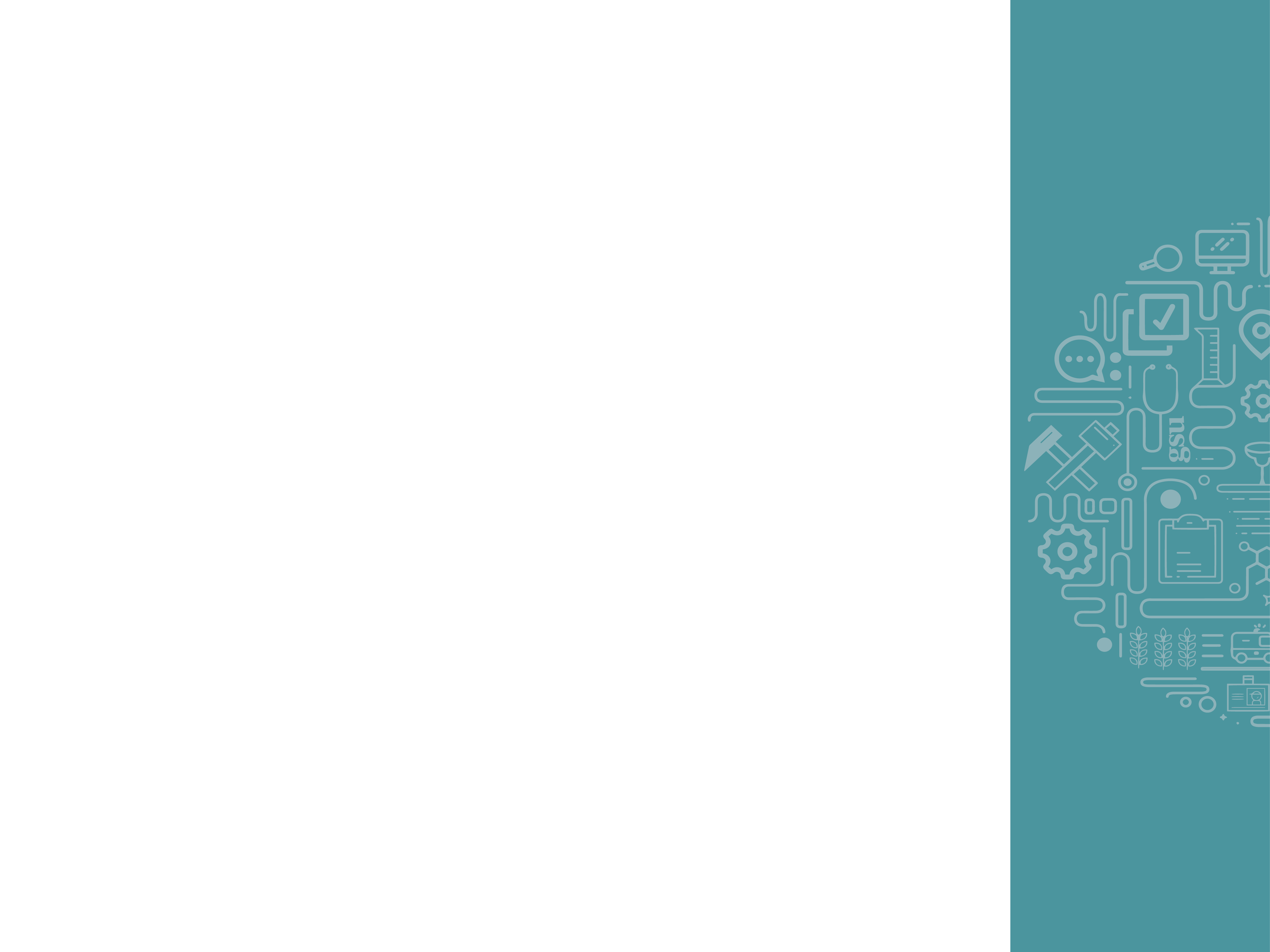 Sanctions
Fine:
For breaches that would have warranted “lunchtime” suspensions but which are sanctioned after voting closes. 

£100 for full-time positions & CU presidents 
£50 for Student Trustees, L&C Officers, Council Chair, Committee or Dep Rep roles.
£25 for other 

Given for any initial rule break
No appeal possible or necessary
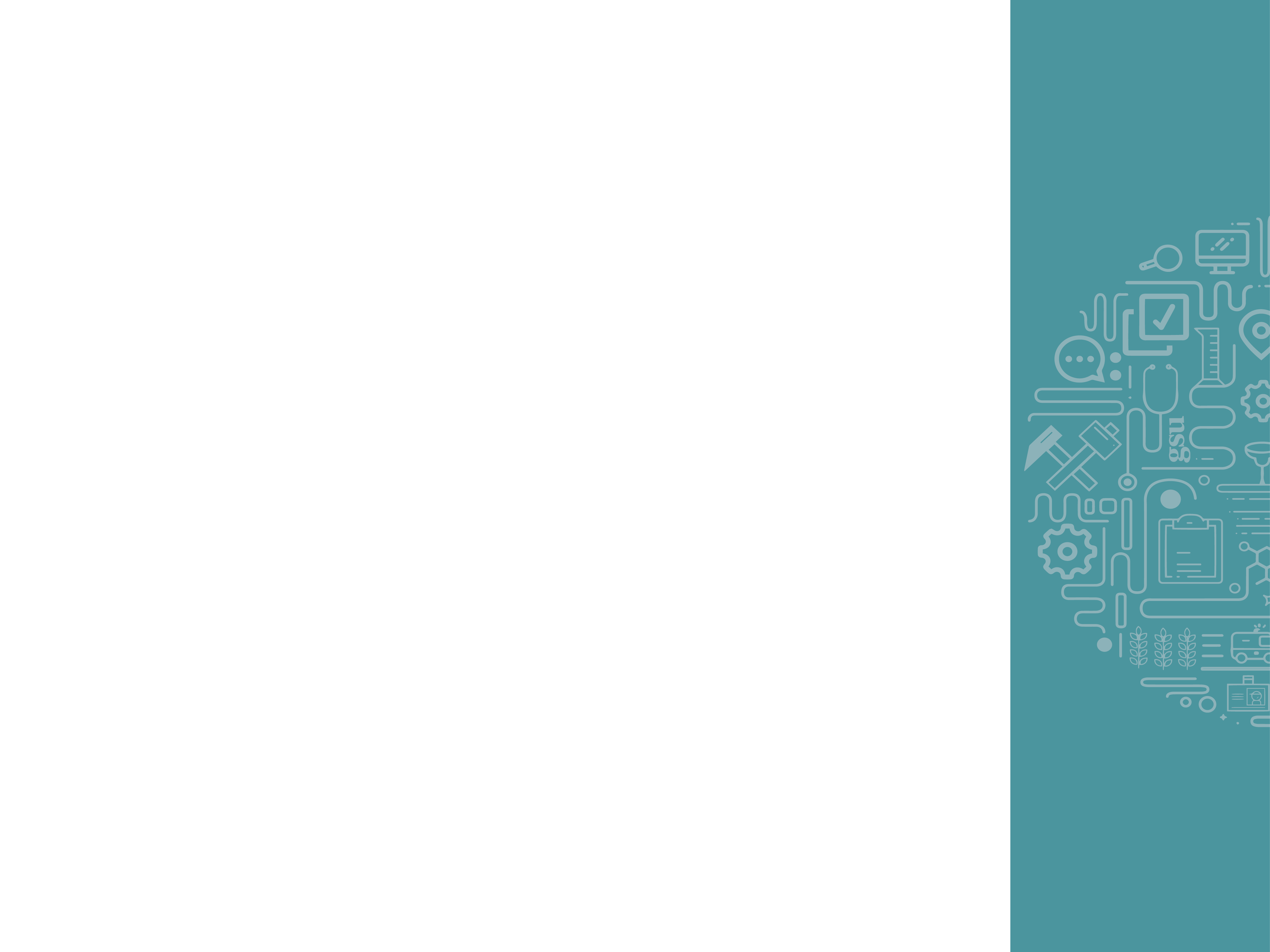 Sanctions
Fine:
For breaches that would have warranted “lunchtime” suspensions but which are sanctioned after voting closes. 

£100 for full-time positions & CU presidents 
£50 for Student Trustees, L&C Officers, Council Chair, Committee or Dep Rep roles.
£25 for other 

Given for any initial rule break
No appeal possible or necessary
How to complain
Fill in the complaints form at imperialcollegeunion.org/elections 
Provide evidence - multiple files allowed per complaint 

Complaints cant be anonymous and we know who you are
Will only be accepted through the complaints form
You will receive notification of the status of your complaint: when it has been received by a DRO, when it is being investigated, and what the outcome is, along with the reason of not upheld.
The results
There is an 8-hour window for complaints to be received after which no more will be allowed. 
After all cases are reviewed, results are counted at 14:00 on 13 March.
CSP results are processed and released online
CU and Dep Soc Committees shown on screen at Results Party
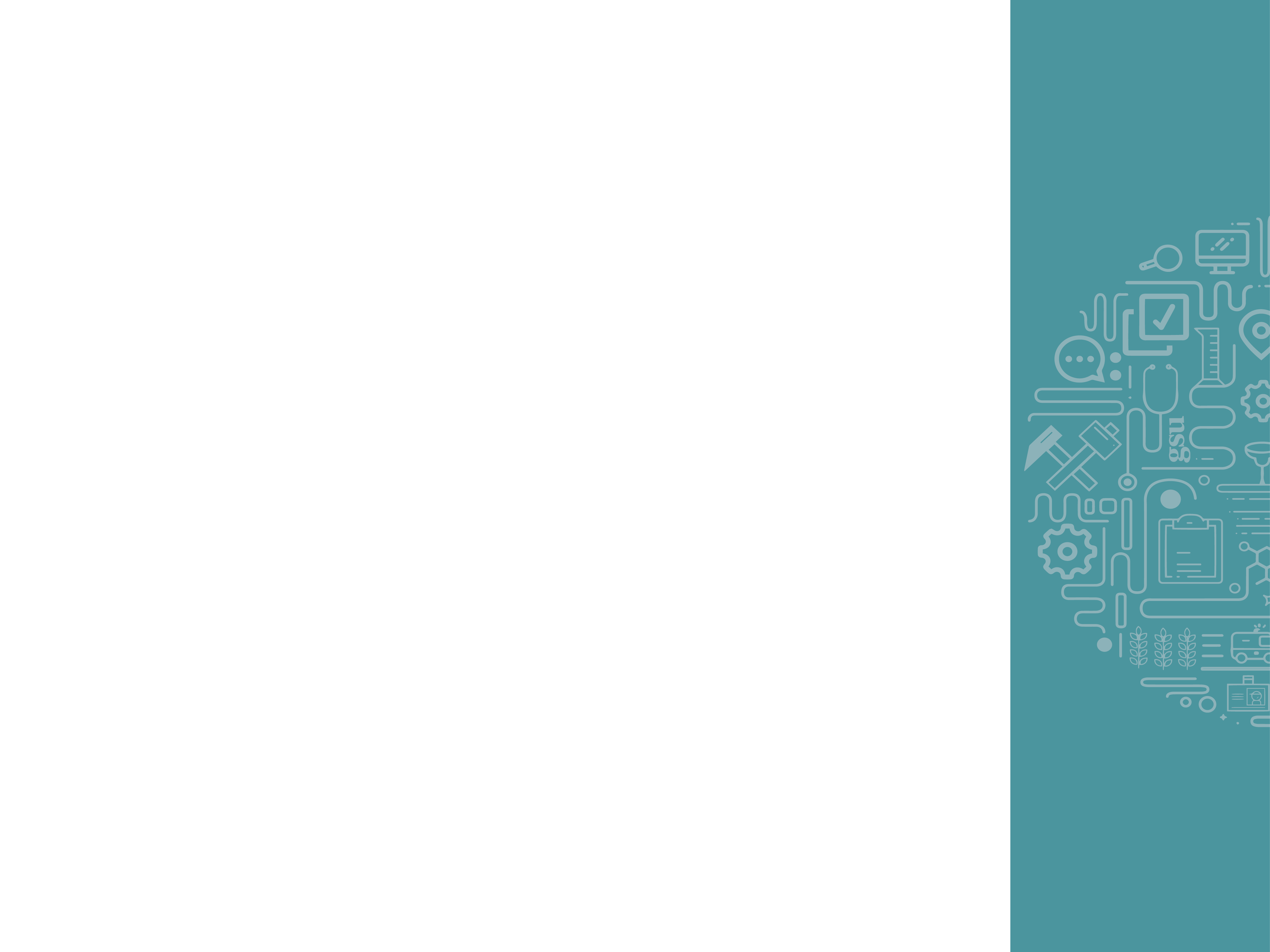 The results
Announced at Results Party: 
Council Chair
Student Trustee
Felix Editor
Liberation & Community Officers
Constituent Union Presidents
Officer Trustees
Deputy President (Finance & Services)
Deputy President (Clubs & Societies)
Deputy President (Welfare)
Deputy President (Education)
Union President
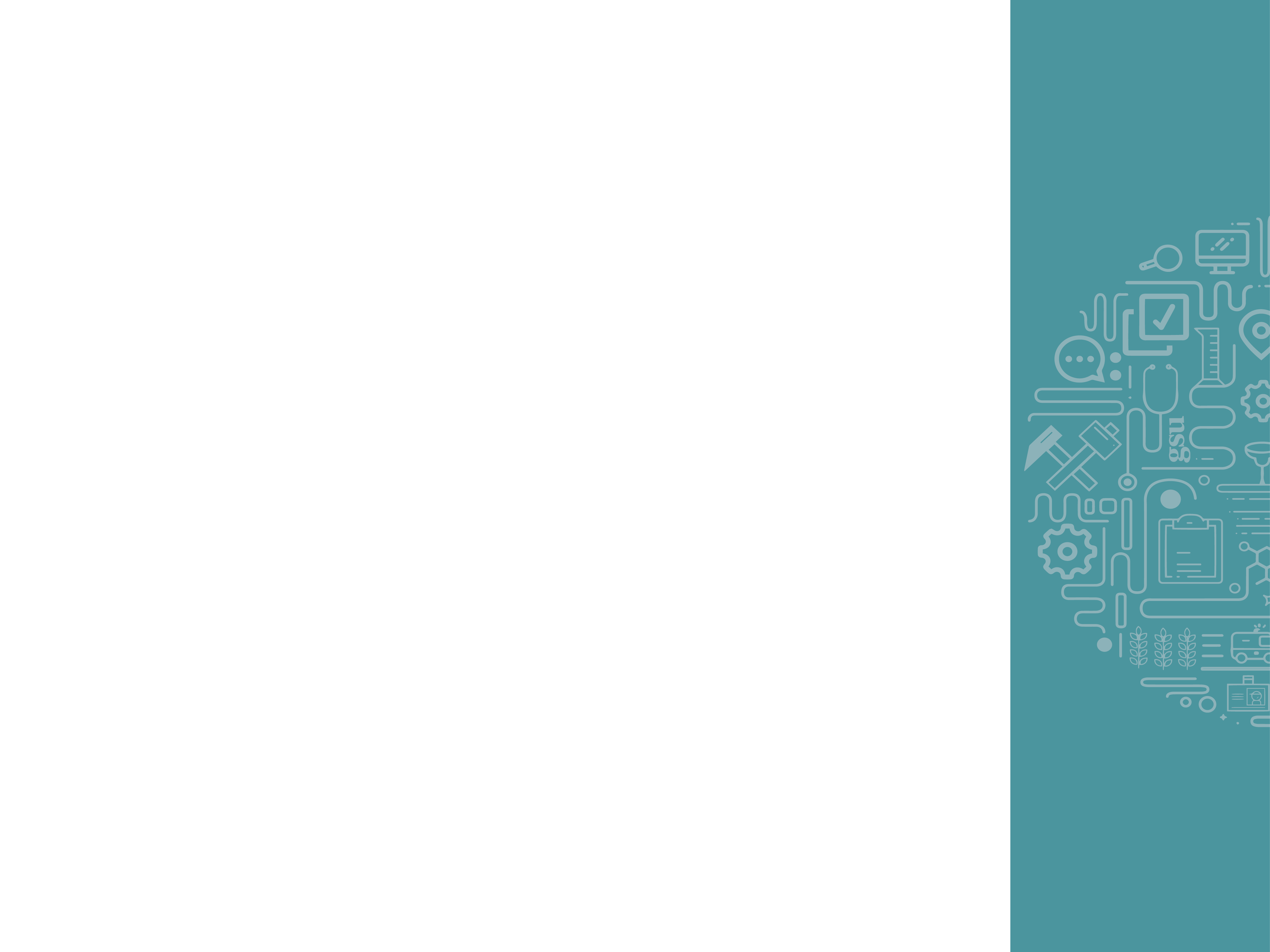 Voting system
Single Transferable Vote
Known as Alternative Vote for roles in which only one person can win
Voters rank candidates in order of preference: 
1 for favourite, 2 for second preference
Vote as far ‘down the list’ as they like – can just say 1, can rank some, can rank all
All positions have option to re-open nominations
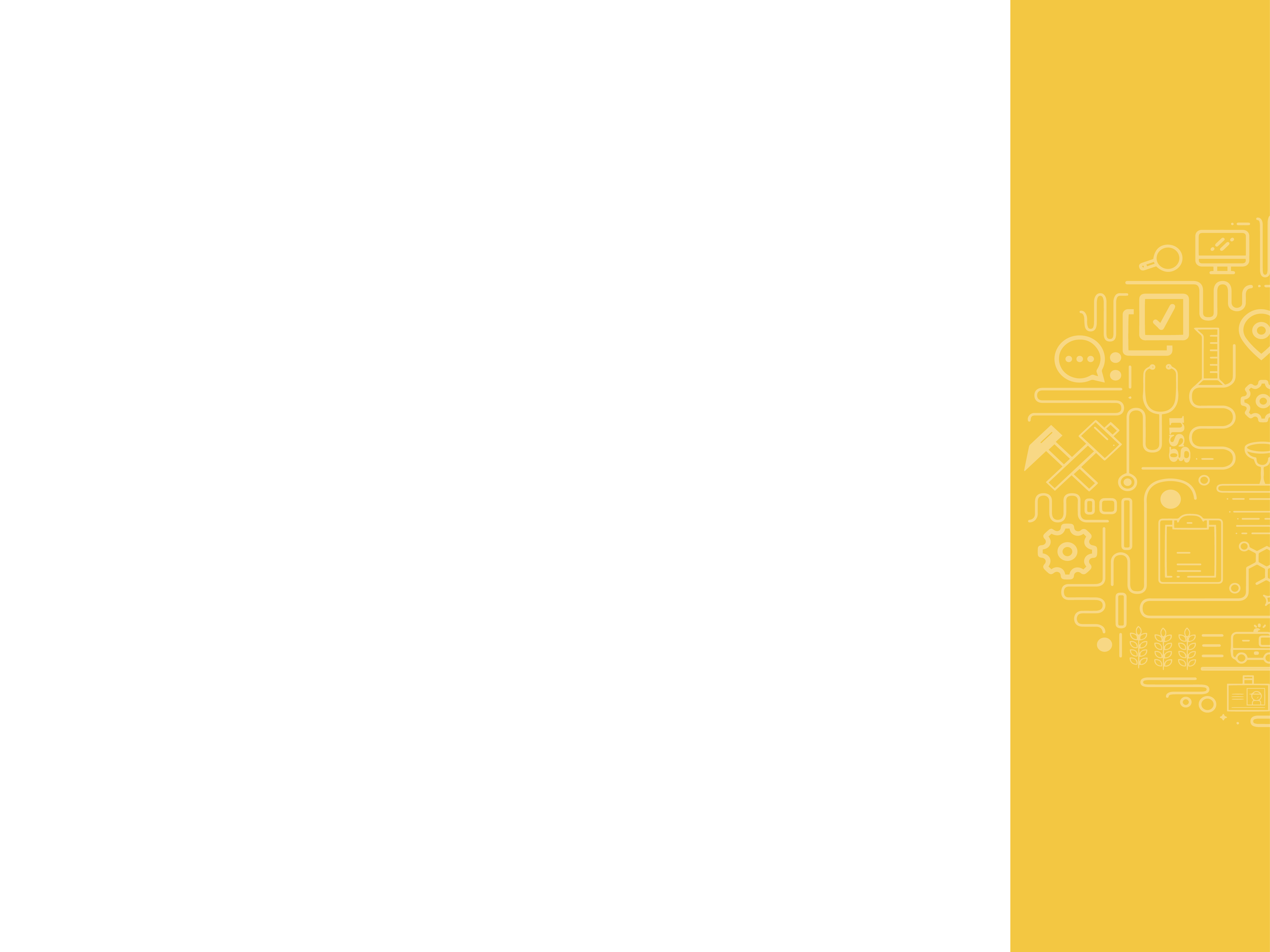 23:43:00
Campaigning Checklist
Create strong, original policies
 Demonstrate your experience
 Campaign in person, in print, and online
  Be inventive and memorable
 Stay positive and optimistic
[Speaker Notes: Here are top ten tips to running a successful campaign – these can also be found in The Leadership Elections Candidates’ Pack.
 
Design some eye-catching posters: Posters are an essential part of a campaign. There’s going to be plenty of them, so make sure yours stand out.
 
Create strong, original policies: This one definitely goes without saying. It’s easy to say you’re going to completely overhaul the Union, but that’s not necessarily possible or even realistic. Think where you can improve something, how you can do it and whether the electorate is going to take the policy seriously.
 
Demonstrate your experience: If you’ve been a club captain or sat on one of the Union’s Executive Committees, promote this to your advantage.
 
Use social networking and construct a website or blog: Facebook and Twitter are great ways of extending your campaign message. (See Social media rules further along in the Candidates’ Pack).
 
Come up with an imaginative slogan: A witty slogan captures people’s imagination and sticks in their mind.
 
Make speeches in lecture theatres: Giving a quick shout-out to a lecture theatre is a daunting prospect, but a deeply rewarding way of canvassing hundreds of voters at once. You might even receive an applause!
 
Hand out freebies and use costumes and placards: People might not remember your policies, but they’ll remember your face if you give them a free sweet or two, or dress-up as a gorilla.
 
Get friends to campaign for you: Get your buddies on the campaign trail to speak to as many members of the electorate as possible.
 
Talk to people: Take the time to explain your policies to people and why you’re the right person for the role. Answer their questions successfully and there’s a good chance they’ll head off to tell their friends to vote for you as well.
 
Be inventive!: Aside from the freshers, many people will have heard all the usual campaign spiels before. Come up with a unique, original campaign to capture those jaded minds.]
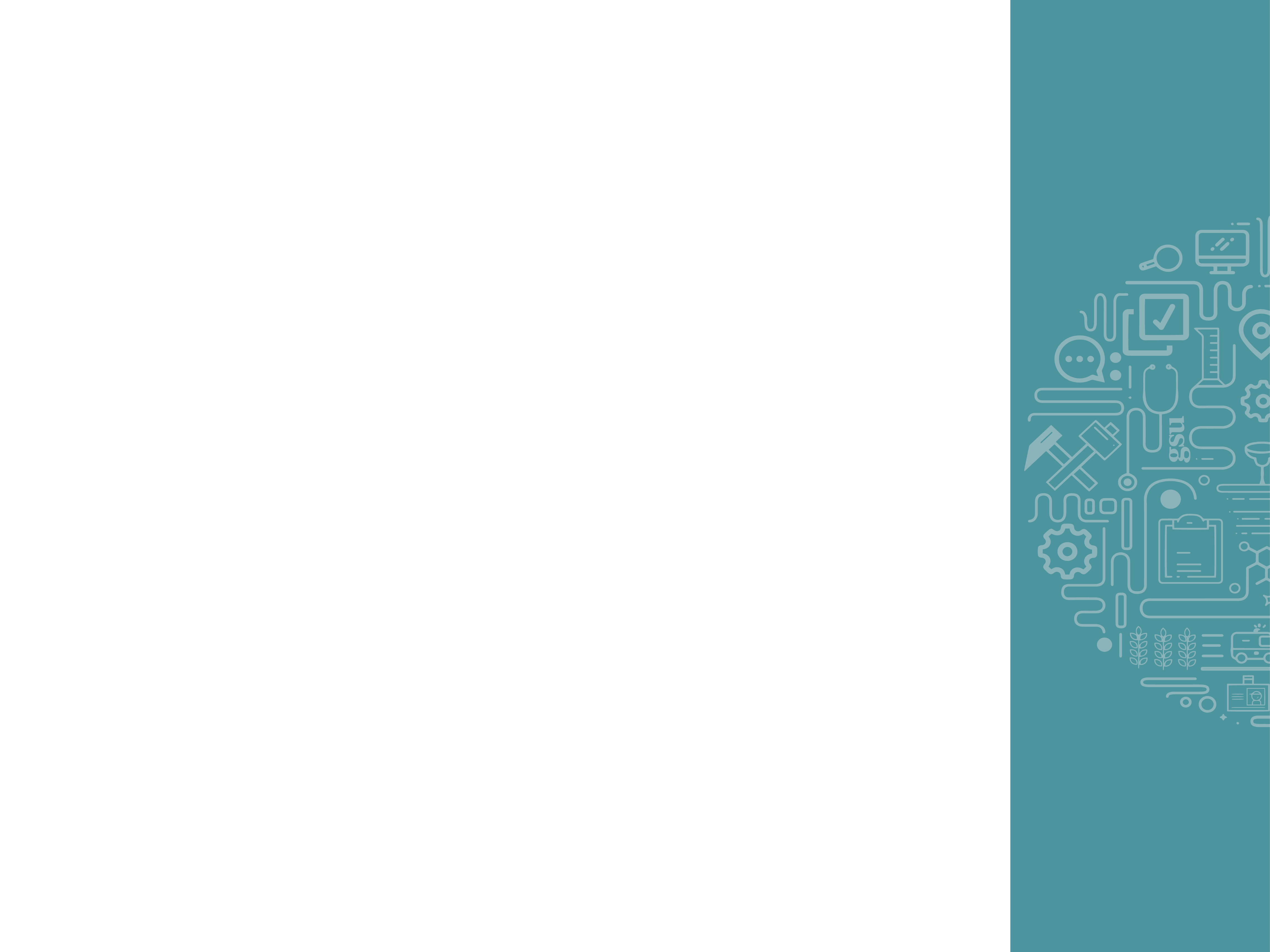 Any questions?
Contact:
on elections@imperial.ac.uk.
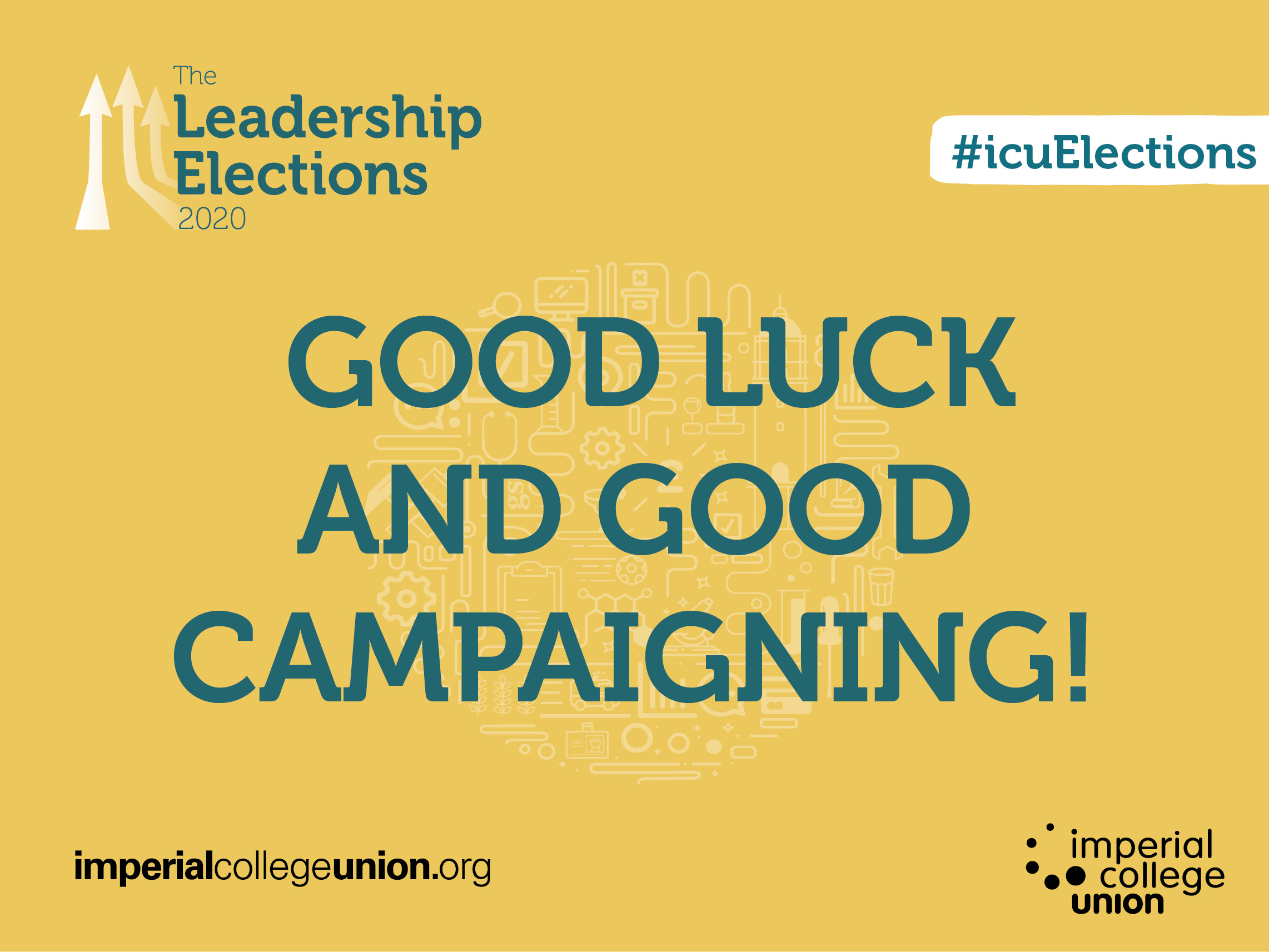 Good luck & good campaigning!
[Speaker Notes: Noon on Friday 14 March is the finish line. Campaign hard, campaign well, campaign fairly. 

Keep an even keel. It is easy to mentally retreat and sink into a bunker, firing off complaints and getting bitter about your opponents. Schedule breaks and make sure you have friends ready for the evening of the 14th. 

Campaigning is fun and a rare experience. Once you’ve done it once, you will get a taste for it. It’s going to be an adventurous few weeks, and I look forward to working with you all during the Big Elections.

Good luck!]